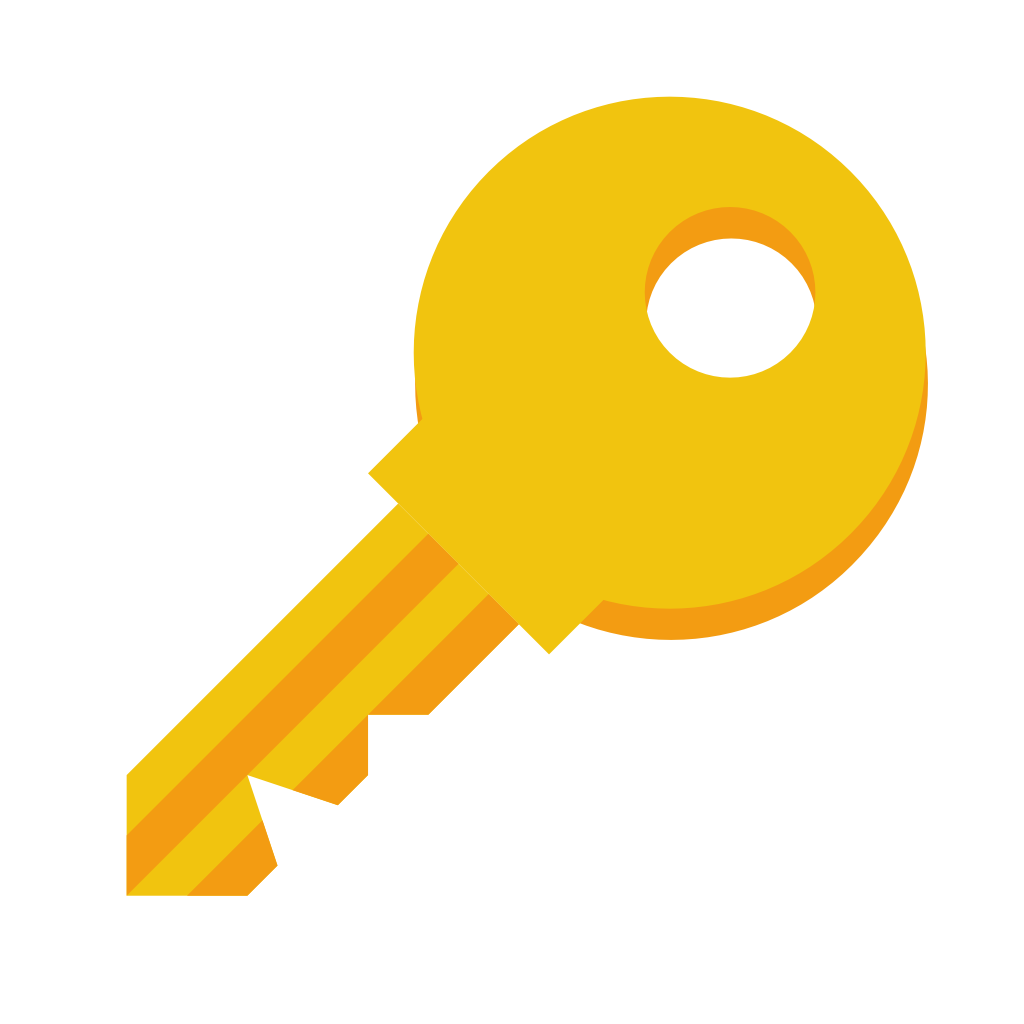 DIREITO PREVENTIVO IMOBILIÁRIO
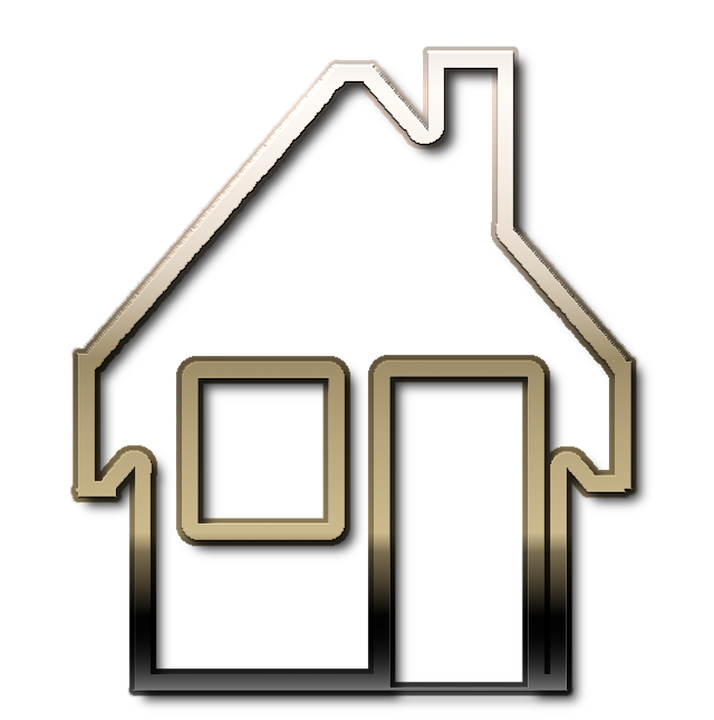 LEANDRO GOMES DA COSTA
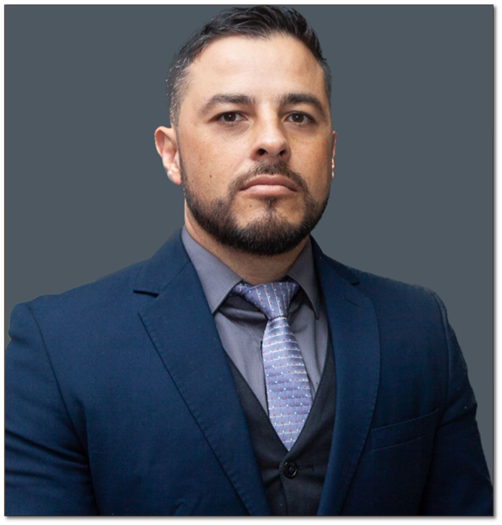 OAB/RS 77.886
Advogado atuante desde 2007, especialista em Direito Imobiliário e Condominial, pioneiro na aplicação da prática do Direito Preventivo no litoral Gaúcho, Pós-graduado em Direito Imobiliário e Direito Médico, vice-presidente das comissões especiais de Direito Empresarial e Tributário e Imobiliário e membro da comissão eleitoral da Subseção Capão da Canoa/RS.
Instagram: @leandroadvogado
O QUE É O DIREITO PREVENTIVO IMOBILIÁRIO?
É o direito em busca de evitar ou minimizar possíveis problemas;
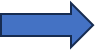 É a revisão detalhada de contratos, documentos e garantia de que todas as partes cumpram suas obrigações;
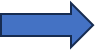 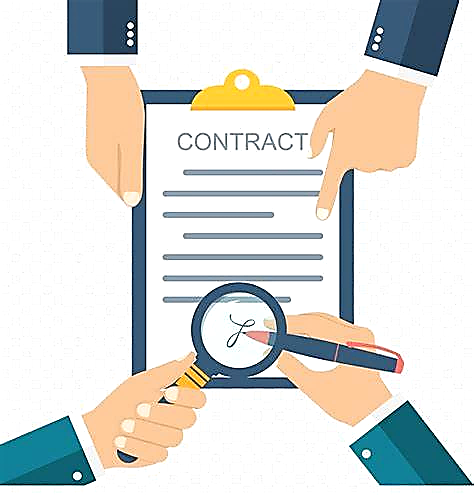 Trabalha no intuito de evitar litígios, em vez de resolve-los após sua ocorrência;
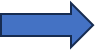 Busca segurança jurídica para as transações imobiliária;
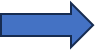 IMPORTÂNCIA
85% dos problemas que ocorrem em uma transação imobiliária, poderiam ser evitados se as partes contassem com a orientação de um advogado especializado;
CRESCIMENTO E DESAFIOS DO MERCADO IMOBILIÁRIO
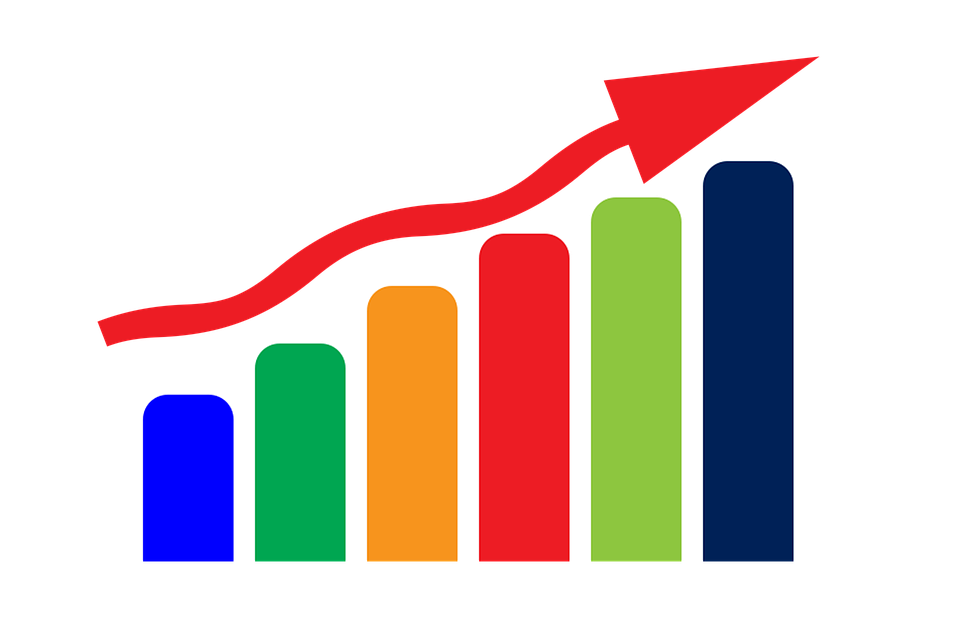 Um dos setores mais significativos para a econômia;
Conflitos, disputas e problemas de documentação;
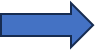 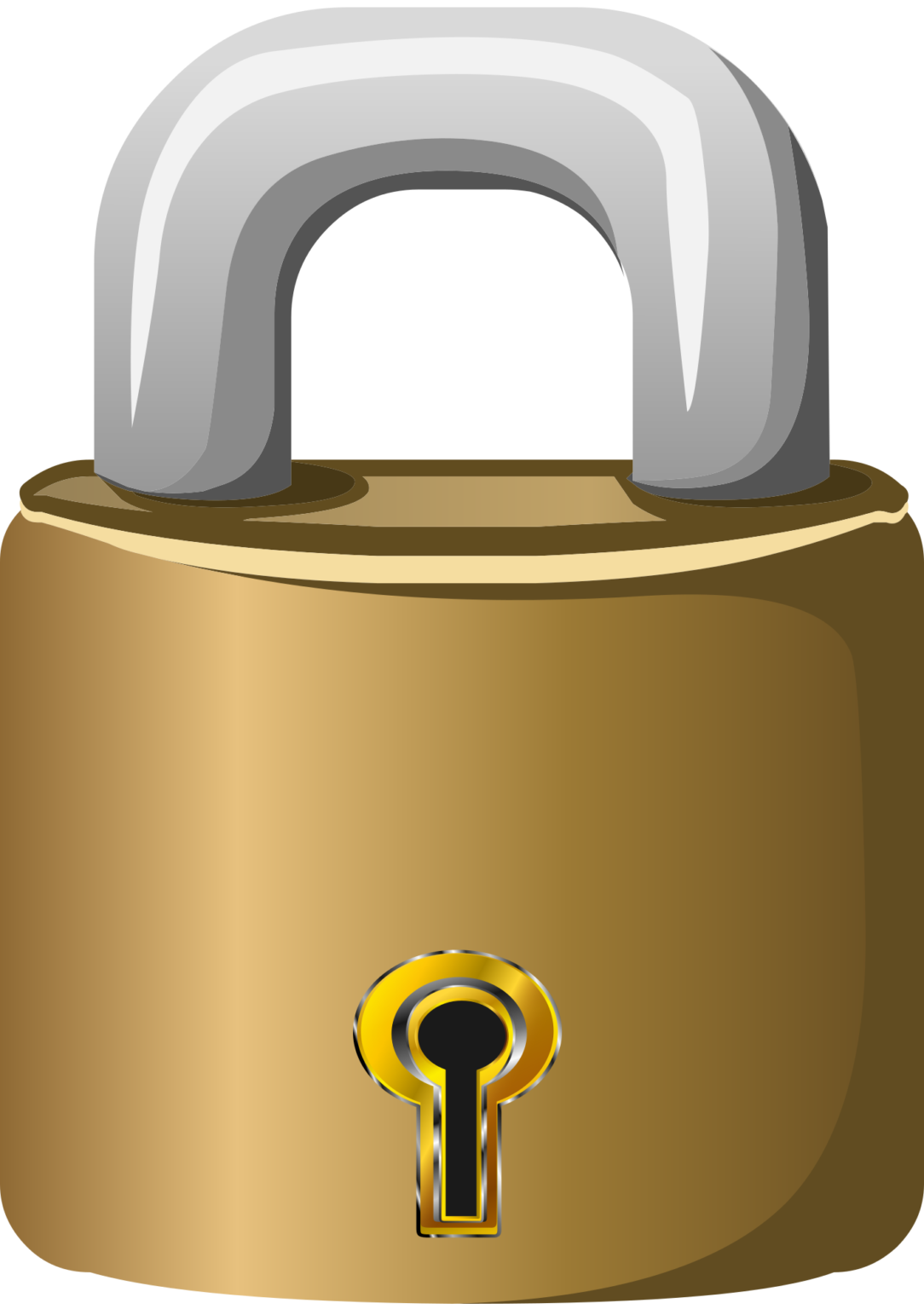 Proteção de investimento;
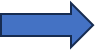 Sucesso na transação imobiliária;
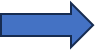 DUE DILIGENCE E PROTEÇÃO DE ATIVOS
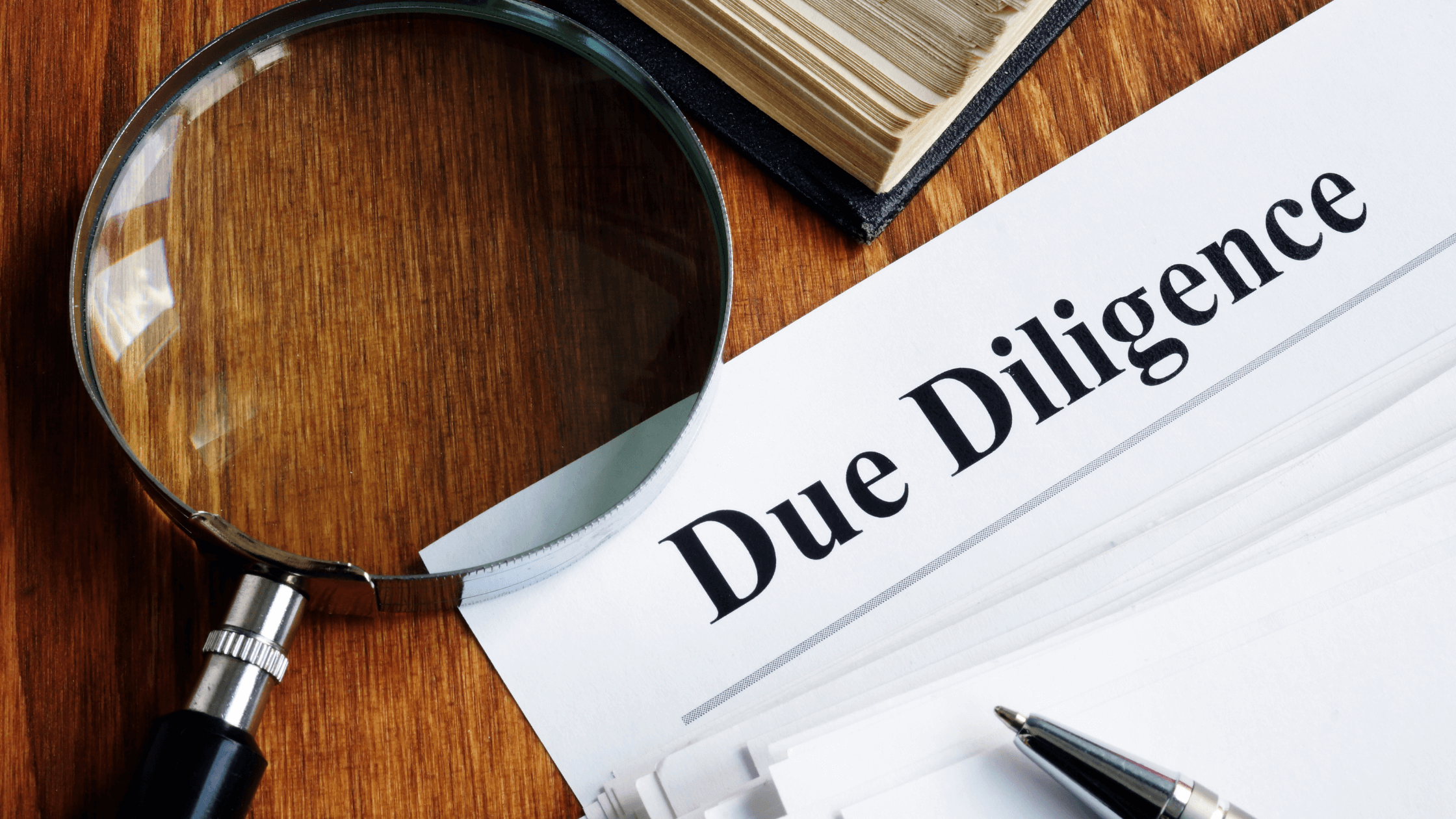 Investigações das propriedades antes da aquisição;
Garantia que todas as informações estejam corretas e disponíveis;
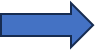 Para muitos, as propriedades representam ativos valiosos e uma parte significativa de seu patrimônio;
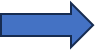 O Direito Preventivo Imobiliário é essencial para proteger esses ativos e garantir sua segurança a longo prazo;
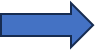 MINIMIZAÇÃO DE RISCOS FINANCEIROS
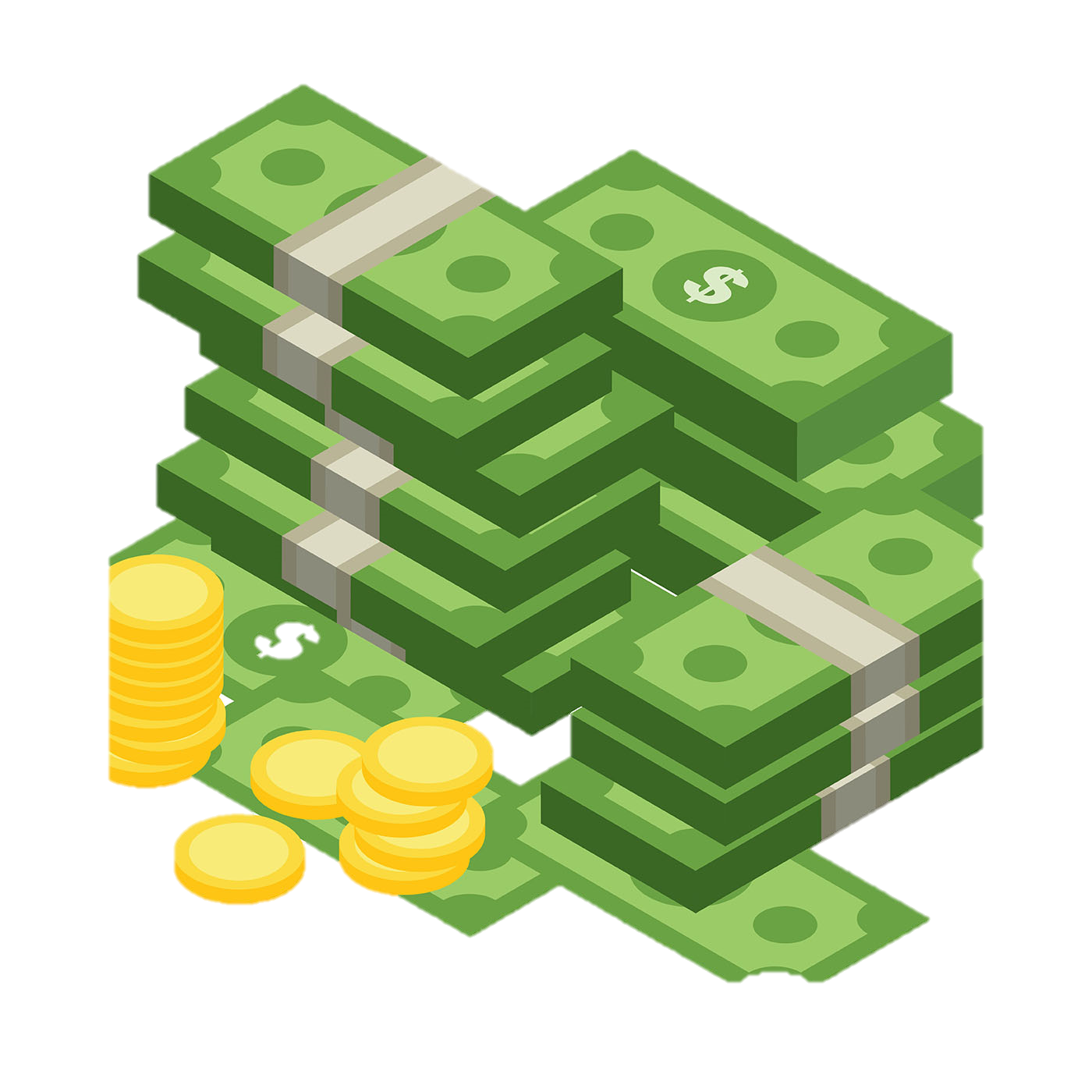 Abordagem preventiva reduz significativamente o risco financeiro;
Investimentos em propriedades torna-se mais cauteloso, economizando recursos preciosos;
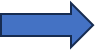 Profissional especializado irá lhe apresentar alternativas mais econômicas para todo trâmite;
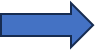 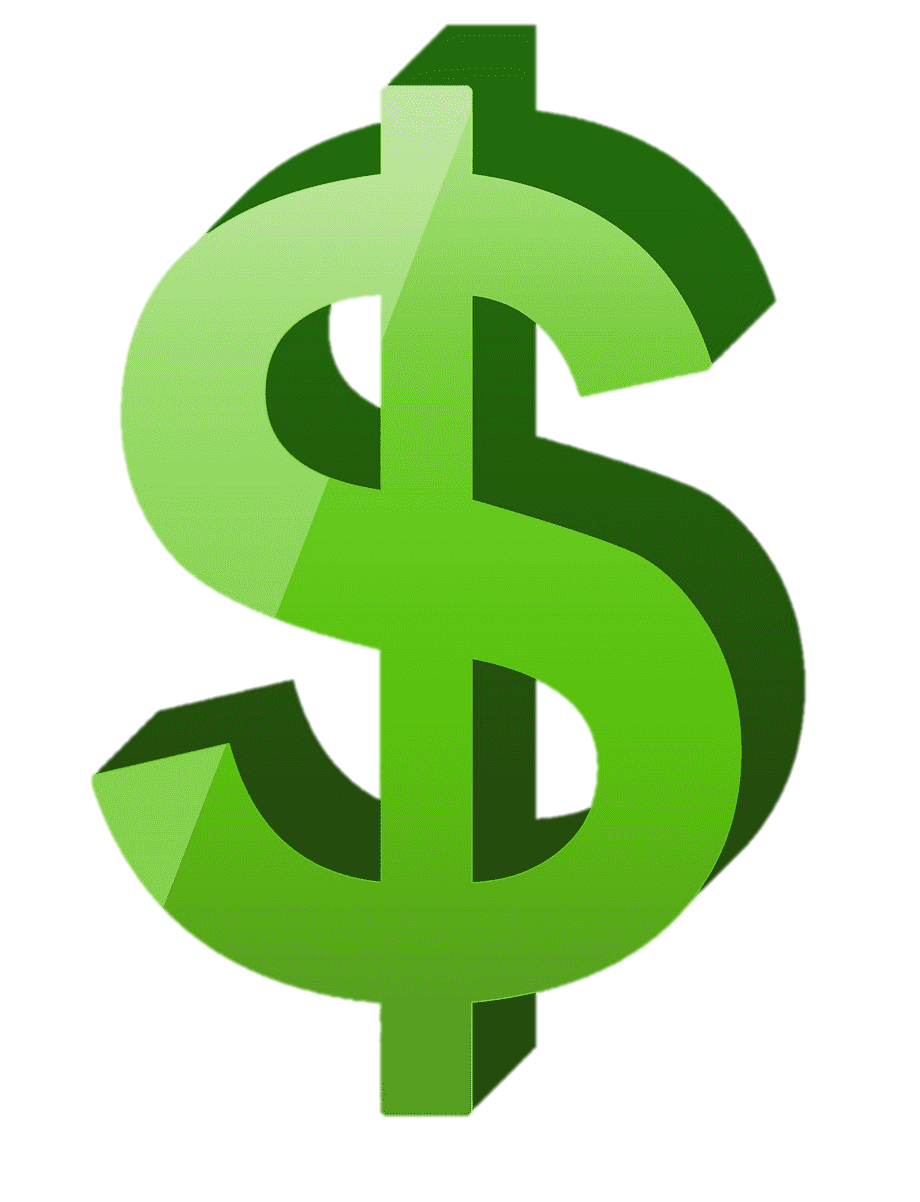 COMO DIZ AQUELE VELHO DITADO:
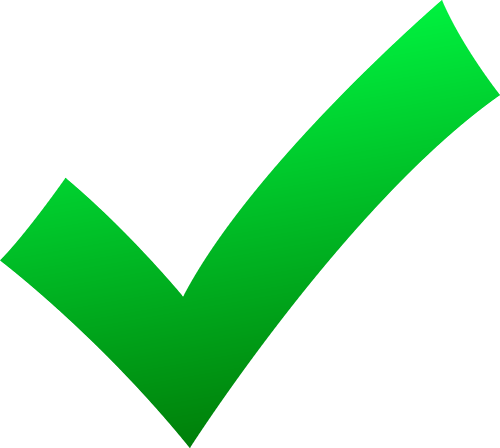 “É melhor prevenir do que remediar.”
Investir tempo e recursos na prevenção de conflitos pode economizar dinheiro, proteger o patrimônio e garantir transações imobiliárias bem sucedidas.
OBRIGADO!